Промислова екологія
Лекція № 6
 Очищення викидів газо- та пароподібних домішок
План
6.1 Метод абсорбції
6.2 Метод адсорбції
6.3 Метод хемосорбції, каталітичний та біохімічний методи очищення
6.4 Метод термічної нейтралізації
6.5 Вибір типу очисних пристроїв та фільтрів
Методи очищення промислових викидів від газоподібних домішок за характером протікання фізико-хімічних процесів поділяються на групи:
1) промивання викидів розчинниками, що не сполучаються із забруднюва-
чами (метод абсорбції);
2) поглинання газоподібних домішок твердими активними речовинами (ме-
тод адсорбції);
3) промивання викидів розчинами реагентів, що вступають у хімічне
з’єднання із забруднювачами (метод хемосорбції);
4) поглинання домішок шляхом застосування каталітичного перетворення
(використання каталізаторів);
5) термічна обробка викидів;
6) осаджування в електричних та магнітних полях;
7) виморожування.
Сорбцією називається поглинання твердим тілом чи рідиною речовини з
навколишнього середовища.
Зворотний процес називають – десорбцією (найчастіше його здійснюють
підвищенням температури чи зниженням тиску сорбуємої речовини).
6.1 Метод абсорбції
Абсорбцію у техніці часто називають скруберним процесом очищення. Принцип цього методу полягає у розділенні газоповітряної суміші на складові частини поглинанням одного або кількох газових компонентів (абсорбантів) цієї суміші рідким поглиначем (абсорбентом) з утворенням розчину. Рушійною силою при цьому є градієнт концентрації на межі фаз «газ–рідина». Розчинений у рідині абсорбант внаслідок дифузії проникає у внутрішні шари абсорбента. Даний процес визначається величиною поверхні розділення фаз, турбулентністю потоків і коефіцієнтом дифузії. Головною умовою у виборі абсорбента є розчинність у ньому компонента, який вилучається, та її залежність від температури й парціального тиску.
На рис. 6.1 наведена схема абсорбера. В абсорбер через патрубок 1 поступає загазоване повітря з максимальним парціальним тиском, барботує через шар рідини 5 (у вигляді бульбашок) і виходить через патрубок 3 з мінімальним парціальним тиском. Поглинальна рідина протипотоком подається в апарат через розбризкувач 4 і виходить через патрубок 7. Процес абсорбції є гетерогенним, відбувається на межі «газ–рідина», тому для його прискорення застосовують різні пристрої, що збільшують площу контакту газу з рідиною.
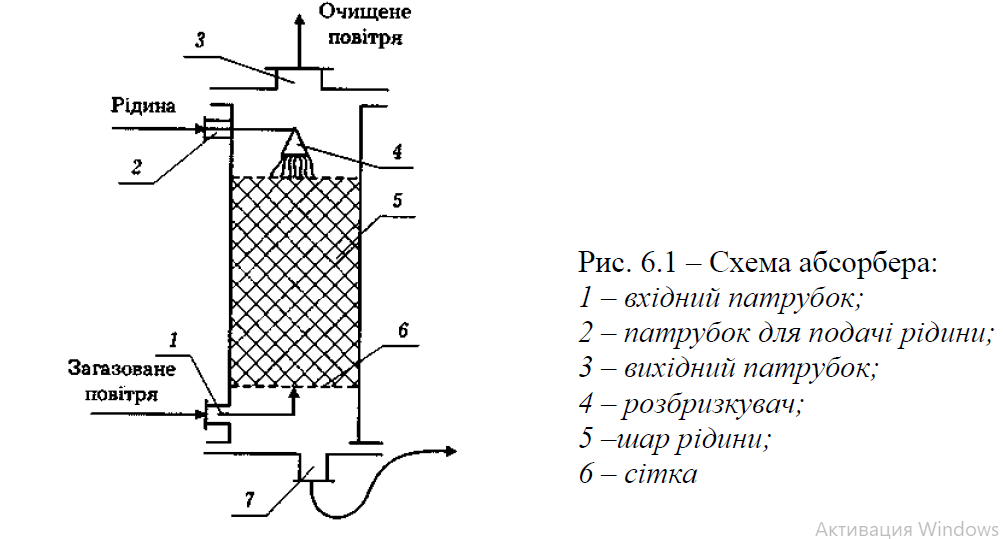 6.2 Метод адсорбції
Адсорбційний метод дозволяє вирішувати завдання щодо глибокого очищення технологічних викидів від шкідливих речовин. Якщо правильно вибрати технологічний режим, схеми та апаратуру, то можна практично повністю видалити шкідливі речовини з повітря виробничих приміщень. Разом з цим адсорбційний метод відіграє важливу роль – вловлює і повертає в технологічний процес деякі цінні речовини, наприклад розчинники. 
Цей метод найчастіше застосовують для очищення атмосферного повітря від летких компонентів лакофарбових матеріалів, карбамідоформальдегідних смол та ін.
Адсорбцію поділяють на фізичну адсорбцію і хемосорбцію. У випадку фізичної адсорбції молекули газу прилипають до поверхні твердого тіла під впливом міжмолекулярних сил тяжіння. Теплота, що при цьому вивільнюється, за значенням збігається з теплотою конденсації пари. Перевага фізичної адсорбції – зворотність процесу, особливо за умови, якщо економічно вигідно рекуперувати газ або адсорбент.
Для очищення атмосферного повітря від пари формальдегіду застосовують спеціальні установки-фільтри (рис. 6.2).
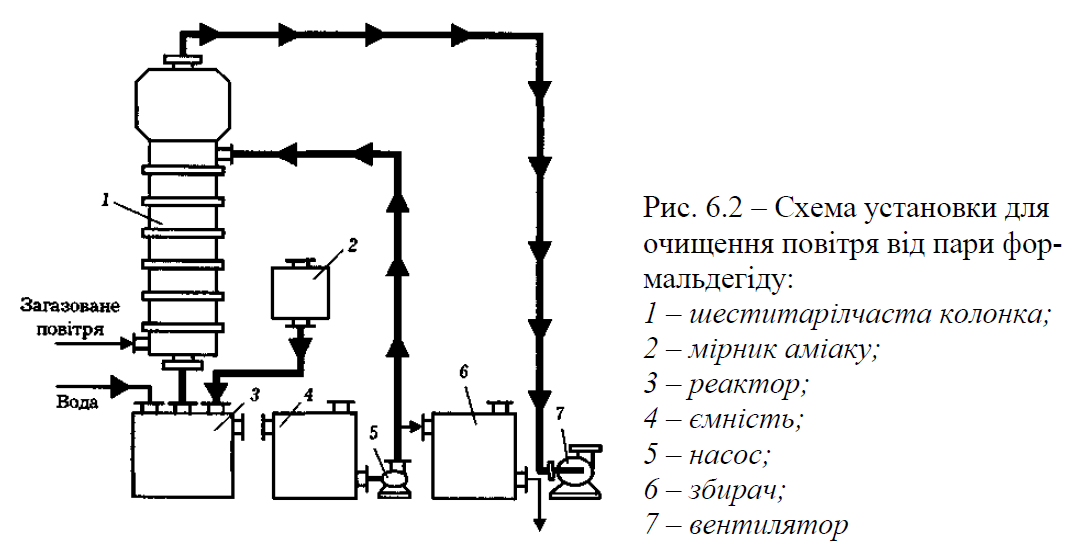 Принцип роботи установки. Повітря, забруднене формальдегідом, подається в адсорбер 1 знизу догори через шари активованого вугілля, у результаті чого відбувається адсорбція (поглинання) пари формальдегіду. Процес адсорбції триває 30 хв., після чого вугілля автоматично висипається в реактор 3. У цей момент у реактор подається вода, а з мірника 2 – розчин аміаку. Уся суміш у реакторі перемішується спеціальним роторним механізмом, відбувається хімічна реакція:
6Н2СО + 4NH3 → (СH2)6N4 + 6Н20
У результаті реакції вловлений поглиначем формальдегід Н2СО під дією аміаку нейтралізується і переходить в уротропін (CH2)6N4. Отже досягається відповідне очищення повітря від формальдегіду та утворення нової речовини – уротропіну, застосування якого досить різноманітне.
6.3 Метод хемосорбції, каталітичний та біохімічний методи очищення
Метод хемосорбції ґрунтується на поглинанні газів і пари твердими або рідкими поглиначами з утворенням малолетких або малорозчинних хімічних сполук. Поглинальна здатність хемосорбента не залежить від тиску, через що хемосорбція більш вигідна за незначної концентрації забруднень. Більшість реакцій, що відбуваються у процесі хемосорбції, є екзотермічними та оборотними, оскільки хімічна сполука у разі підвищення температури розкладається на вихідні елементи.
У ролі адсорбентів найчастіше застосовують речовини, що мають велику площу поверхні на одиницю маси. Такою речовиною є активоване вугілля (марки АГ, СКТ або АР), оскільки питома поверхня його сягає 105–106 м2/кг. Такі поглиначі відрізняються від інших значною гідрофобністю та адсорбційною здатністю.
Установки, що уловлюють пару розчинників, яку після її оброблення повертають у вигляді продуктів розкладу знову у виробництво, називають екупераційними. На рис. 6.3 наведена схема рекупераційної установки.
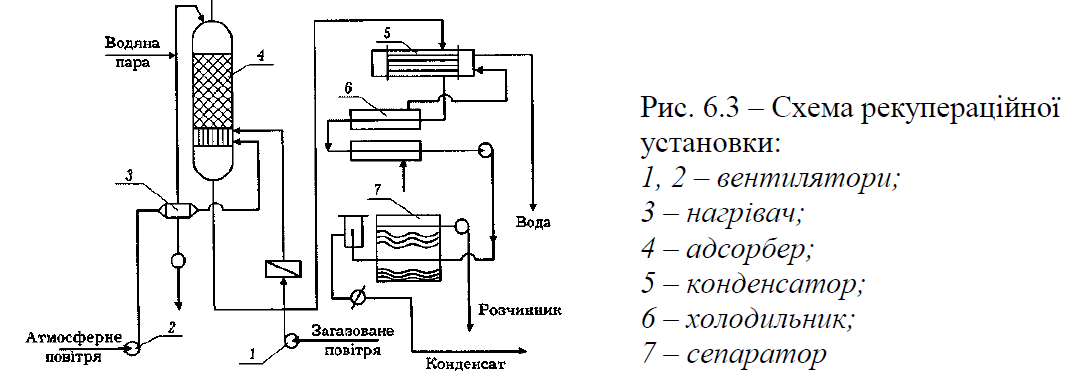 Принцип роботи установки. Повітря, що містить в собі пару розчинника, вентилятором 1 подається в адсорбер 4. Пройшовши шихту адсорбера, очищене повітря викидається в атмосферу. Після спрацювання шихти потік повітря подають у паралельний адсорбер, а у попередньому адсорбері здійснюють десорбцію пари розчинника перегрітою водяною парою, що подається протипотоком у напрямку подачі забрудненого повітря на стадії адсорбції. Суміш водяної пари та пари розчинника потрапляє в холодильну камеру 6, де відбувається охолодження і конденсація водяної пари. Конденсат подається в конденсатор 5, а далі відводиться за межі установки. Пара розчинника подається у фракціонатор, де відбувається її розділення на легкі і важкі вуглеводні. Отримані компоненти поступають у спеціальні камери, де за певних умов відбувається перетворення газової суміші в рідку фазу, після чого вже готовий розчинник знову подається у виробництво для повторного його використання.
Ступінь «витягування» розчинника в таких установках досягає 95–99%, а залишковий вміст його у повітрі, що виходить з адсорбера, не перевищує 0,5 г/м3.
Каталітичний метод очищення використовують для перетворення розчинників і розріджувачів у нешкідливі або менш шкідливі речовини за допомогою каталізаторів. Наявність каталізаторів різко скорочує процес і габарити очисного обладнання. У даному випадку температура реакції порівняно з термічною оксидацією істотно знижується.
В якості каталізаторів використовують платину, метали платинового ряду, окиси міді, двоокис марганцю, п’ятиокис ванадію. 
Основним апаратом для каталітичного очищення є реактор, робота якого характеризується певними технологічними параметрами.
На рис. 6.4 наведена схема каталітичного реактора, що застосовується для очищення повітря від пари толуолу.
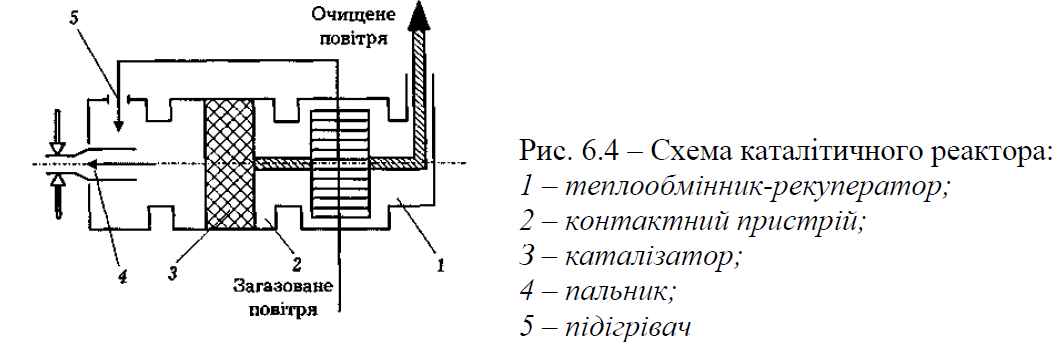 Принцип дії реактора. Забруднене толуолом повітря подається на підігрівання у міжтрубному просторі теплообмінника – рекуператорі 1, звідки по перехідних каналах переходить у підігрівач 5. У пальнику 4 спалюється природний газ. Продукти спалювання, змішуючись з повітрям, підвищують температуру горіння до 250–350 °С, тобто до рівня, що забезпечує оптимальну швидкість окислення толуолу. Процес хімічного знешкодження протікає на поверхні каталізатора 3, розміщеного в контактному пристрої 2. 
Суміш повітря і продуктів реакції за температури 350–450°С спрямовується знову в рекуператор (теплообмінник) 1, де віддає теплоту газоповітряному потоку, що подається на очищення, а відтак через патрубок виводиться в атмосферу.
Біохімічний метод базується на здатності мікроорганізмів руйнувати й перетворювати різні сполуки. Речовини розпадаються під дією ферментів, вироблених мікроорганізмами під впливом окремих сполук або групи речовин, наявних у газах, що очищаються.
Біохімічний метод газоочищення найбільше застосовується для очистки відвідних газів постійного складу. При частій зміні газу мікроорганізми не встигають адаптуватися до нових речовин і виробляють недостатню кількість ферментів для їх розкладання, внаслідок чого біологічна система матиме слабку руйнівну здатність відносно шкідливих компонентів газів. Високий ефект газоочищення досягається за умови, що швидкість біохімічного окислення вилучених речовин більша, ніж швидкість їх надходження із газової фази.
6.4 Метод термічної нейтралізації
Метод базується на допалюванні та термічній нейтралізації шкідливих речовин у викидах (горючі токсичні компоненти (гази, пари та дуже ароматні речовини) окислюються до менш токсичних за наявності вільного кисню та високої температури газової суміші).
Переваги методу – відсутність шламів, невеликі габарити очисних устанвок, простота їх обслуговування, можливість автоматизації їх роботи, висока ефективність знешкодження шкідливих речовин. Використовується тоді, коли об’єми викидів надто великі, а шкідливі домішки піддаються спалюванню.
Ефективність очищення систем термічного та вогневого знешкодження – 99%.
Застосування обмежується характером утворених при окисленні продуктів реакції – лише для викидів, що не містять токсичних компонентів (органічні речовини, до яких не входять галогени, сірка та фосфор).
Ефективний при очищенні викидів від лакофарбованих та просочувальних дільниць.
6.5 Вибір типу очисних пристроїв та фільтрів
Послідовність вибору типу очисних пристроїв та фільтрів зазвичай така:
– виявлення характеристик викидів (температура, вологість, вид та концентрація домішок, токсичність, дисперсність тощо);
– визначення типу очисного пристрою або фільтра за витратою газу, необхідним ступенем очищення, можливостями виробництва та іншими факторами;
– знаходження робочої швидкості газів;
– техніко-економічний аналіз можливих варіантів очищення;
– розрахунок параметрів очисного пристрою;
– проектування та вибір очисного пристрою або фільтра.
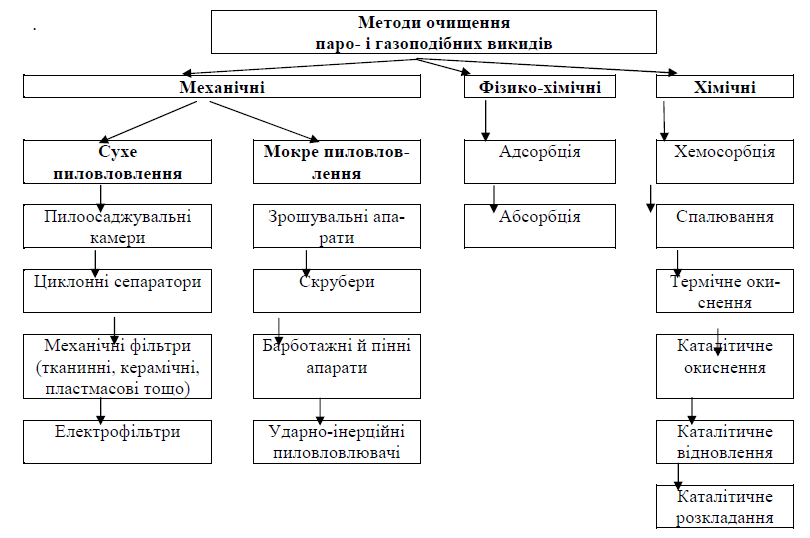 При виборі засобів очищення викидів в атмосферу враховують такі рекомендації:
– сухі механічні способи та пристрої не ефективні при видаленні дрібнодисперсного та липкого пилу;
– мокрі методи не ефективні при очищенні викидів, в яких містяться речовини, що погано злипаються й утворюють грудки;
– електроосаджувачі не ефективні у випадку видалення забруднень з малим питомим опором і тих, які погано заряджаються електрикою;
– рукавні фільтри не ефективні для очищення викидів з липкими та зволоженими забрудненнями;
– мокрі скрубери не можна застосовувати для роботи поза приміщеннями в зимових умовах [3].
Процеси очищення технологічних і вентиляційних викидів від газів і пароподібних домішок характеризуються низкою особливостей:
по-перше – гази, що викидаються в атмосферу мають досить високу температуру і містять велику кількість пилу, що істотно ускладнює процес газоочищення і вимагає попередньої підготовки газів, які відходять;
по-друге – концентрація газо- і пароподібних домішок величина непостійна.
https://gas-cleaning.ru/article/gas-treatment
Джерела
8. Батлук В.А. Основы экологии и охраны окружающей среды. Учебное пособие. – Львів: Афіша, 2001. – 333 с.
9. Даценко І.І. Гігієна і екологія людини. Навч. посібник. – Львів.: Афіша, 2000. – 248 с.
10. Джигирей В.С. Екологія та охорона навколишнього природного середовища: Навч. посібник. – К.: Т-во “Знання”, 2002. – 203 с.
11. Запольський А.К., Салюк А.І. Основи екології: Підручник / За ред. К.М. Ситника. – 3-тє вид., стер. – К.: Вища шк., 2005. – 285 с.
12. Корабльова А.І. Екологія: Взаємовідносини людини і середовища. – Дніпропетровськ: Центр екологічної освіти, КОО, 2001. – 291 с.
13. Промислова екологія: Навчальний посібник / С.О. Апостолюк, В.С. Джигирей, А.С. Апостолюк та ін. – К.: Знання, 2005. – 474 с.
14. Сторожук В.М., Батлук В.А., Назарук М.М. Промислова екологія: Підручник. – Львів: Українська академія друкарства, 2006. – 574 с.